Sloboda izražavanja
Sanja Tadić Stojisavljević

Banjaluka 3 - 4. septembar 2020. godine
Sadržaj: 

Međunarodni normativni okvir
Normativni okvir u BiH
Sloboda izražavanja, principi i načela
Ograničenje slobode izražavanja
Uloga medija
Relevanta praksa ESLJP u odnosu na BiH
Dominantan značaj slobode izražavanja

„Sloboda izražavanja predstavlja jedan od osnovnih temelja demokratskog društva i preduslov je za njegov napredak, kao i za lično ispunjenje svakog pojedinca“ (Lingens protiv Austrije, 1986. godina, Sener protiv Turske 2000. godina, Thoma protiv Luksemburga 2001. godina)

Ustavni sud BiH u potpunosti prihvata koncept člana 10. Konvencije i stavove sadržane u praksi Evropskog suda, te naglašava: „Sloboda izražavanja je conditio sine qua non funkcionisanja i opstanka svakog demokratskog društva i garancija svih drugih ljudskih prava i sloboda“ (AP 520/10)
MEĐUNARODNI NORMATIVNI OKVIR SLOBODE  IZRAŽAVANJA

Univerzalna deklaracija o ljudskim pravima (1948)
Evropska konvencija o ljudskim pravima i osnovnim slobodama (1950)
Međunarodni pakt o građanskim i političkim pravima (1966)
Evropska konvencija o prekograničnoj televiziji (1989) sa Protokolom (1998)
Povelja o osnovnim pravima Evropske unije (2000)
Deklaracija o medijskoj distribuciji informacija u vezi sa krivičnim postupcima (2003)
Preporuke Komiteta ministara
1. Univerzalna deklaracija o ljudskim pravima (1948)
Član 19: “Svako ima pravo na slobodu mišljenja i izražavanja; ovo pravo uključuje slobodu mišljenja bez uplitanja i slobodu traženja, primanja i širenja informacija i ideja putem bilo kojeg medija i bez obzira na granice.”

2. Evropska konvencija o zaštiti ljudskih prava i osnovnih sloboda (1950)

3. Međunarodni pakt o građanskim i političkim pravima (1966)
Član 19. “Svako ima pravo držati svoja uvjerenja bez miješanja sa strane. Svako ima pravo na slobodu izražavanja; to pravo obuhvata slobodu traženja, primanja i širenja informacija i ideja svake vrste, usmenim, pismenim, štampanim ili umjetničkim putem ili bilo kojim sredstvom prema vlastitom izvoru, nevezano za granice”. 

Ovaj akt zabranjuje „svaku ratnu propagandu”, kao i „svako zagovaranje nacionalne, rasne ili vjerske mržnje koja predstavlja podsticanje na diskriminaciju, neprijateljstvo ili nasilje”, a garantuje se i „jednaka zakonska zaštita od diskriminacije, bez obzira na bilo kakve razloge”.
4. Evropska konvencija o prekograničnoj televiziji (1989 Strazbur) sa      Protokolom o izmjenama (1998)

Povelja o osnovnim pravima Evropske unije (2000)
        Sloboda izražavanja i informisanja
        1. Svako ima pravo na slobodu izražavanja. To pravo uključuje
        slobodu mišljenja, te primanja i širenja informacija i ideja bez
        miješanja tijela javne vlasti i bez obzira na granice. 
        2. Poštuju se sloboda i pluralizam medija (čl. 11)

Deklaracija o medijskoj distribuciji informacija u vezi sa krivičnim postupcima (2003)

Preporuke Komiteta ministara
NORMATIVNI OKVIR U BIH

1. USTAV BIH 
Član II/3 Sva lica na teritoriji Bosne i Hercegovine uživaju ljudska prava i slobode iz stava 2. ovog člana, što uključuje:
	…(h) slobodu izražavanja

2. USTAV REPUBLIKE SRPSKE
Član 25.  Zajamčena je sloboda misli i opredjeljenja, savjesti i uvjerenja, kao i javno izražavanje mišljenja. 

3. USTAV FEDERACIJE BIH
Glava II član 2. Sve osobe na teritoriji Federacije uživaju prava na: 
l) osnovne slobode: slobodu govora i štampe; slobodu mišljenja, savjesti i uvjerenja…
4. STATUT BRČKO DISTRIKTA BiH
Glava II, Član 13 stav 4 
Sva lica na teritoriji Distrikta uživaju prava i slobode koje su im date Evropskom konvencijom o ljudskim pravima i osnovnim slobodama. Ta prava i slobode će imati veću pravnu snagu u odnosu na svaki zakon koji je u suprotnosti sa Konvencijom. Sve institucije Distrikta će poštovati ta prava i slobode. Sudovi Distrikta će sprovoditi ta prava i slobode u skladu s postupcima koji su predviđeni zakonima Distrikta. Kada se bave predmetima koji se odnose na optužbe u vezi s kršenjem tih prava i sloboda, sudovi Distrikta uzimaju u obzir precedentno pravo Evropskog suda za ljudska prava. 

Zakon o slobodi pristupa informacijama BiH, RS, Federacije BiH
KLJUČNI TERMINI I KOMPONENTE KOJE SE TIČU SLOBODE IZRAŽAVANJA

Član 10. stav 1. Evropske konvencije o osnovnim ljudskim pravima i slobodama:

„Svako ima pravo na slobodu izražavanja. Ovo pravo uključuje slobodu sopstvenog mišljenja, slobodu primanja i saopštavanja (prenošenja) informacija i ideja, bez miješanja javne vlasti i bez obzira na granice. Ovaj član ne sprečava države da zahtijevaju dozvole za rad radio, televizijskih i filmskih kompanija“.
OBIM PRAVA NA SLOBODU IZRAŽAVANJA


1.  Sloboda mišljenja

2.  Sloboda saopštavanja informacija i ideja 

3. Sloboda primanja informacija i ideja 
 (pravo na pristup informacijama) – Principi uspostavljeni   u predmetu Tarsasag a Szabadsagjogokert (Unija za građanska prava) protiv Mađarske, Presuda ESLJP iz 2008. godine
Pojam izražavanja obuhvata: 

Govor
Pisanje
Oslikavanje
Reklamiranje
Umjetnost
Radio i televizijsko emitovanje
Novine
Knjige
Letke
Simbolično ponašanje i upotrebu simbola
GRANICA IZMEĐU DOPUŠTENOG I ZABRANJENOG IZRAŽAVANJA?

U presudi Handyside protiv Ujedinjenog Kraljevstva od 7. decembra 1976. godine, Sud je istakao:

„…sloboda izražavanja se primjenjuje ne samo na „informacije“ ili „ideje“ koje su poželjne ili se smatraju neuvredljivim ili prema njima nema stava (neutralnim), već i na one koje vrijeđaju, šokiraju ili uznemiravaju. To su zahtjevi pluralizma, tolerancije i širokoumnosti, bez kojih nema demokratskog društva“.

Ovaj stav Suda u identičnoj formulaciji uvršten je u zakonodavstvo BiH koje se tiču klevete (Zakon o zaštiti od klevete RS, Federacije BiH i Brčko Distrikta BiH) i presudama Ustavnog suda BiH
AP-840/06, AP-312/08, AP-4275/11, AP-3209/12, AP-3148/16, AP-3660/17
U presudi Erbakan protiv Turske od 6. jula 2006. godine, Sud je istakao :

“… Tolerancija i poštovanje jednakog dostojanstva svih ljudi konstituiše temelje demokratske, pluralističke zajednice. Imajući to na umu, a kao pitanje principa, može se smatrati nužnim u određenim demokratskim društvima da se sankcionišu ili čak spriječe svi oblici izražavanja koji šire, potiču, promovišu ili opravdavaju mržnju zasnovanu na netoleranciji …, pod uslovom da su te nametnute formalnosti, uslovi, ograničenja ili kazne proporcionalne zakonitom cilju koji se želi ostvariti”
Pojednostavljeno, ESLJP je odredio da su zabranjeni svi oblici izražavanja koji predstavljaju govor mržnje

U praksi često teško odrediti granicu između slobode izražavanja i govora mržnje

Sloboda izražavanja štiti sadržaj izražavanja i formu

Prema praksi ESLJP, jedino ograničenje u pogledu sadržaja – izražavanje ideja kojima se promoviše nacistička ideologija, negira holokaust i poziva na mržnju i rasnu diskriminaciju (Garaudy protiv Francuske, presuda od 24. juna 2003. godine)
Član 10. Konvencije štiti:

- sadržaj izražavanja, 
- formu  (oblik) izražavanja: 
         - satira (Rozycki i Kulis protiv Poljske, presuda iz 2009.    godine)
         - poezija (Karatas protiv Turske, presuda iz 1999. godine)
         - roman (Arslan protiv Turske, presuda iz 1999. godine)

Zakonski propisi u BiH pod pojmom „izražavanje“ podrazumijevaju „bilo kakvu izjavu, naročito uključujući: svaki usmeni, pisani, audio, vizuelni ili elektronski materijal, bez obzira na sadržaj, formu ili način iznošenja ili pronošenja (Zakoni o kleveti RS, FBiH i Brčko Distrikta BiH)“.
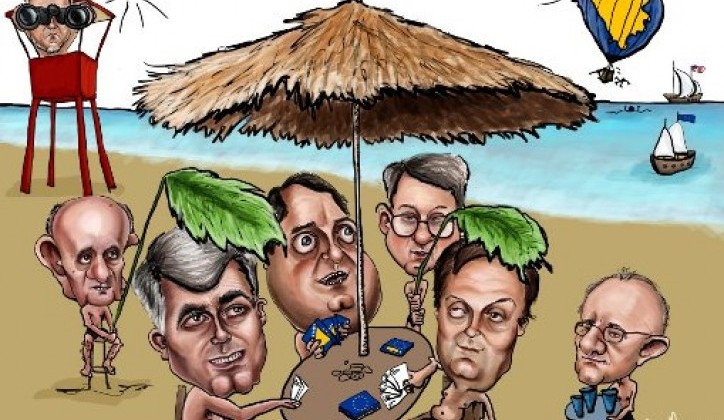 OGRANIČENJA SLOBODE IZRAŽAVANJA

Član 10. stav 2. EKLJP:
“Ostvarivanje ovih sloboda, pošto uključuje obaveze i odgovornost, može se podvrgnuti takvim formalnostima, uslovima, ograničenjima ili kaznama propisanim zakonom i neophodnim u demokratskom društvu u interesu nacionalne bezbijednosti, teritorijalnog integriteta ili javne bezbijednosti, radi sprečavanja nereda ili kriminala, zaštite zdravlja ili morala, zaštite ugleda ili prava drugih, sprečavanja otkrivanja povjerljivih informacija ili radi očuvanja autoriteta i nepristrasnosti sudstva“.
TRODJELNI TEST NEOPHODNOSTI U DEMOKRATKOM DRUŠTVU

Da li je ograničavanje slobode izražavanja predviđeno zakonom?  kvalitet zakona (jasan, pristupačan, predvidiv)

2.   Da li ograničavanje ima legitiman cilj?     
zaštita opštih interesa (nacionalne sigurnosti, teritorijalnog integriteta ili javne sigurnosti, sprečavanja nereda ili zločina, zaštite zdravlja i morala);
zaštita prava drugih osoba (zaštita ugleda ili prava drugih ili sprečavanja odavanja povjerljivih informacija); 
očuvanje autoriteta i nepristrasnosti sudstva.

3. Da li je ograničavanje neophodno u demokratskom društvu?
Kriteriji za test proporcionalnosti (Van Hanover protiv Njemačke, presuda ESLJP 2012. godine):

doprinos raspravi od javnog interesa
koliko je poznata ličnost o kojoj je riječ i šta je predmet izvještavanja
ponašanje lica o kojem je riječ prije objavljivanja
način prikupljanja informacija i njihova vjerodostojnost
težina izrečene sankcije
ESLJP je svoju ulogu u razmatranju nacionalnih ograničenja slobode izražavanja opisao na sljedeći način:

„Države ugovornice imaju određen prostor slobodne procjene kod utvrđivanja da li postoji takva potreba (za ograničavanjem slobode izražavanja), ali ona ide ruku pod ruku s evropskim nadzorom, obuhvatajući i zakonodavstvo i odluke kojim se to zakonodavstvo sprovodi, uključujući i one koje je donio nezavisni sud. Sud je, stoga, ovlašćen da donese konačnu odluku o tome da li je ‘ograničenje’ u skladu sa slobodom izražavanja, koja je zajemčena članom 10. Pri sprovođenju svojih nadzornih ovlašćenja, zadatak Suda nije da preuzima ulogu domaćih nadležnih tijela nego da, na osnovu člana 10, preispituje odluke koje su ta tijela donijela u skladu sa svojim ovlašćenjima... U tom smislu, Sud mora da se uvjeri u to da su domaća tijela primijenila standarde koji su u skladu sa načelima sadržanim u članu 10, kao i da su se pri tome oslanjali na prihvatljivu procjenu relevantnih činjenica.“ (Hertel protiv Švajcarske, 1998)
Ustavni sud BiH:

 „ključna uloga i zadatak nezavisnog sudstva da u svakom pojedinačnom slučaju jasno utvrdi granicu između opravdanih i potrebnih, te neopravdanih i nepotrebnih ograničenja, koja neki princip potvrđuju kao pravilo ili ga negiraju kao puku deklaraciju“
SLOBODA IZRAŽAVANJA I MEDIJI
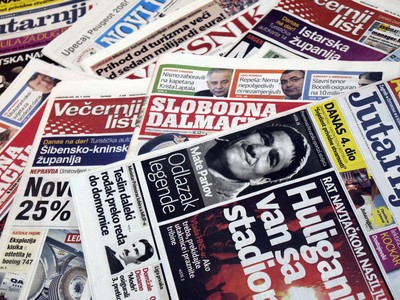 Ustavni sud BiH u svojim presudama ističe:

„Ugroziti, stoga, na bilo koji način slobodu izražavanja, i u okviru toga, slobodu medija, ne znači samo ugroziti neka lična, ustavom zajamčena prava novinara, nego to znači ugroziti jedno od ključnih načela demokratskog društva, pa stoga, i samu demokratiju kao oblik vladavine i pretpostavku za ostvarenje svih drugih proklamovanih ljudskih prava i sloboda“ 
AP 312/08, AP 758/09
Lingens protiv Austrije, Presuda ESLJP od 8. jula 1986 

G. Lingens je austrijski državljanin, novinar, 1975. godine u bečkom časopisu Profil objavio je dva članka, u kojima je oštro kritikovao tadašnjeg saveznog kancelara Bruna Krajskog zbog njegovog stava prema vođi jedne političke partije (Austrijska liberalna partija), koji je tokom Drugog svjetskog rata bio vojno angažovan u SS brigadi, kao i zbog napada G. Krajskog na Simona Vizentala, koji je javno optuživao tog političara
Krajski je pokrenuo postupak po privatnoj tužbi za klevetu u sredstvima javnog informisanja i Lingens je presudom bečkih sudova osuđen i kažnjen novčanom kaznom na 15.000 šilinga
Lingens je podnio žalbu Komisiji za ljudska prava navodeći da je osudom za klevetu povrijeđeno njegovo pravo na slobodu izražavanja iz člana 10 Evropske konvencije
Komisija je jednoglasno utvrdila da je član 10 Evropske konvencije povrijeđen, a potom je predmet dostavljen ESLJP
ESLJP je konstatovao da je osuda za klevetu predstavljala miješanje u njegovo pravo na slobodu izražavanja „od strane javne vlasti“, miješanje je bilo propisano zakonom i imalo legitiman cilj (zaštita ugleda ili prava drugih)
Konstatovao je da je obaveza štampe (sredstava javnog informisanja) da prenosi informacije i ideje o političkim pitanjima i drugim pitanjima od javnog interesa, a javnost s druge strane ima pravo da ove informacije prima
Naglasio je da su granice prihvatljive kritike šire u odnosu na političare, nego u odnosu na druga lica 
Relevantni članci su se ticali političkih pitanja od javnog interesa u Austriji, članak se ticao g. Krajskog kao političara, a morao se uzeti u obzir i politički kontekst u kojem je članak pisan, neposredno nakon opštih izbora  u oktobru 1975. godine
Potrebno praviti razliku između činjenica i vrijednosnih sudova, te da li je novinar postupao bona fide
Sud je zaključio da su se članci odnosili na vrijednosne sudove g. Lingensa, a činjenice na kojima je zasnovao svoje vrijednosne sudove su bile nesporne i on je postupao bona fide
Utvrđena povreda člana 10 Evropske konvencije, jer miješanje u slobodu izražavanja nije bilo „neophodno u demokratskom društvu“, nije bilo proporcionalno legitimnom cilju „zaštita ugleda drugih“
Bodrožić protiv Srbije, presuda ESLJP od 23. juna 2009.  godine
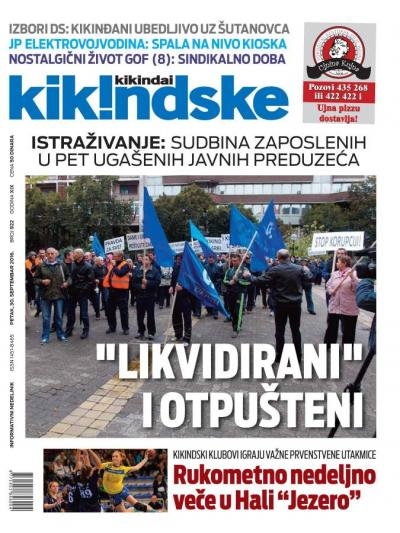 Aplikant je Željko Bodrožić, novinar i član jedne političke partije u Srbiji i urednik lokalnih nedeljnih novina “Kikindske”, koji je u krivičnom postupku proglašen krivim zbog krivičnih djela uvreda i kleveta i kažnjen novčanom kaznom, zbog objavljivanja teksta u novinama “Kikindske” 2003. godine po naslovom “Riječ ima fašista”, u kome je jednog istoričara J.P. nazvao „fašistom“ i „idiotom“ „članom fašističkog pokreta“ zbog izjava datih u TV emisiji o nacionalnim manjinama u Vojvodini.

Evropski sud primjenio trodjelni test:
propisano zakonom – Krivičnim zakonikom Republike Srbije
legitimni cilj – Zaštita prava i ugleda dugog 
neophodno u demokratskom društvu
Naglasio da se termini „fašist“ i „idiot“, na kojima se zasnivala osuda mogu smatrati uvredljivim, ali da se u određenim okolnostima mogu smatrati prihvatljivom kritikom
Izjave aplikanta se moraju posmatrati u kontekstu, date su kao reakcija na izjave J.P. na državnoj televiziji o nacionalnim manjinama u Vojvodini u kojoj živi 35% nesrpskog stanovništva (netolerancija prema nacionalnim manjinama)
 Sud je našao da se izjave aplikanta predstavljaju vrijednosne sudove, koji se ne dokazuju 
Zaključio da su domaći sudovi vrlo usko tumačili šta se može smatrati „prihvatljivom kritikom“ – J.P. je morao pokazati veći stepen tolerancije
Sud je ocijenio da aplikant jeste u svom novinskom tekstu koristio „teške riječi“, ali da su njegove izjave predstavljale „reakciju na provokativan intervju i u konktekstu slobodne debate o pitanju od opšteg interesa “, te da sadržaj tih izjava nije „podsticao na nasilje“. 
Priroda  i težina kazne
Sud je zaključio da je krivični postupak protiv apelanta rezultirao kršenjem njegovog prava na slobodu izražavanja.
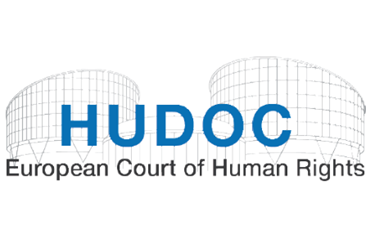 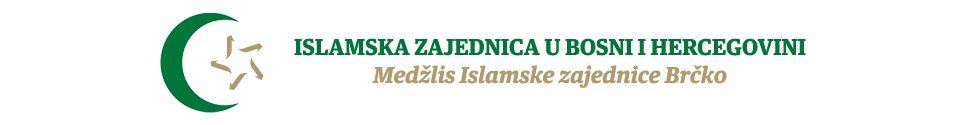 Medžlis Islamske zajednice Brčko i drugi protiv BiH, presuda ESLJP, Veliko vijeće iz 2017. godine

Predmet se odnosio na postupak zbog klevete pokrenut od strane M.S. urednice zabavnog programa Javne radio stanice u Brčko Distriktu, koja je bila kandidat za mjesto državnog službenika - direktora te stanice, protiv vjerske zajednice Muslimana u BD i tri nevladine organizacije, nakon što je javno objavljeno pismo koje su one uputile najvišim organima vlasti Brčko Distrikta u kojem su iznijele pritužbe na postupak izbora direktora te stanice kao i pritužbe na njen rad
U pismu su naveli:
       „..Prilikom formiranja panela zaduženog za izbor i imenovanje direktora radija grubo je narušen Statut BD. Panel je sastavljen od tri člana iz reda srpskog, po jedan iz reda hrvatskog i bošnjačkog naroda. I ovaj put se odstupilo od Statuta BD koji predviđa proporcionalnu zastupljenost tri naroda u javnim institucijama.. Da je prethodna teza tačna potvrđuje i nezvanična informacija prema kojoj se za direktora predlaže gospođa M.S. insistiranjem članova panela iz reda srpskog naroda, koji su u većini, mada je dosadašnji direktor bio Bošnjak..“

„Prema našim informacijama dotična gospođa je:
u nedeljniku NIN kao komentar na rušenje džamije u Brčkom izjavila da Muslimani nisu narod, da ne posjeduju kulturu, te da samim tim rušenje džamije ne može biti kulturocid
u poslovnim prostorijama radija demonstrativno kidala kalendar sa rasporedom vjerskih obreda u toku Ramazana.. 
..preko zvaničnog grba BiH postavila je grb Republike Srpske
kao urednik zabavnog programa zabranila emitovanje sevdalinki..“
Pismo je ubrzo objavljeno u tri različita dnevna lista
Postupak po tužbi zbog klevete – M.S. tvrdila da su je tuženi oklevetali, što je narušilo njen ugled i diskreditovalo je u ličnom i profesionalnom smislu
Prvostepeni sud BD odbio je tužbeni zahtjev M.S. – utvrdio je da se tuženi ne mogu smatrati odgovornim jer nema dokaza da su oni objavili pismo u medijima
Apelacioni sud BD po žalbi M.S. ukinuo je prvostepenu presudu i odlučio održati novu raspravu – utvrdio je da su tuženi povrijedili čast i ugled M.S. u sredini u kojoj živi i radi, jer su iznijeli odnosno pronijeli činjenice o ponašanju, postupcima i izjavama M.S. za koja su znali ili morali znati da nisu istinite
Tuženi su obavezani da povuku pismo u roku od 15 dana i da o tome obavijeste najviše organe vlasti BD ili da tužiteljici naknade nematerijalnu štetu u iznosu od 1.280 Eura, te da o svom trošku objave presudu na radiju, TV BD i u dvoje novina
Ustavni sud BiH je potvrdio presudu Apelacionog suda BD
Aplikanti tvrdili da je spornim presudama povrijeđeno njihovo pravo na slobodu izražavanja
ESLJP je primjenio trodjelni test:
       - propisano zakonom – Zakon o zaštiti od klevete BD
       - legitiman cilj – zaštita ugleda i prava drugih 
       - neophodno u demokratskom društvu
Sud je prihvatio utvrđenje domaćih sudova da su navodi u drugom dijelu pisma predstavljali činjenice, a ne vrijednosne sudove
koliko je poznata osoba i koji je predmet navoda – navodi su se odnosili na M.S. koja je u to vrijeme bila zaposlena na radio stanici BD, javni službenik, te ponovio da su granice prihvatljive moraju biti šire nego u slučaju običnih profesionalnih zaposlenika
četiri sporne tvrdnje su ukazivale na nepravilnosti u radu M.S., a cilj je bio da je predstave kao osobu koja nema poštovanja i koja pokazuje prezir prema pripadnicima druge etničke grupe
Sud je prihvatio utvrđenje domaćih sudova da su te tvrdnje klevetničke i da su naštetile ugledu M.S.
Sud je naveo da su domaći sudovi, pravilno zaključili da su aplikanti postupali nemarno, jer su jednostavno prijavili navodne neregularnosti u radu urednice zabavnog programa, prije nego što su preduzeli razuman napor kako bi provjerili tačnost svojih navoda. Sporni navodi u pismu su se odnosili na činjenice koje su bile neistinite, a aplikanti prije iznošenja tih navoda nisu uložili razuman napor da provjere njihovu istinitost
težina sankcije – Sud je našao da sankcija nije bila nesrazmjerna
 Sud je u svojoj presudi rekao „Vijeće je uvjereno da je sporno uplitanje  potkrijepljeno relevantnim i dovoljnim razlozima, te da su vlasti tužene države uspostavile pravičnu ravnotežu između interesa aplikanata u pogledu slobode govora, s jedne strane i interesa M.S. u pogledu zaštite njenog ugleda, s druge strane, postupajući u okviru svoga polja slobodne procjene“ (paragraf 121)
Sud je većinom glasova odlučio da nije došlo do povrede člana 10 Konvencije
Smajić protiv BiH, presuda ESLJP od 29.07.2016. godine

Aplikant osuđen zbog krivičnog djela izazivanje nacionalne, rasne i vjerske mržnje, razdora ili netrpeljivosti jer je na internetskom forumu Bosnahistorija, koristeći pseudonim, objavio komenatre o načinu na koji bi Bošnjaci trebalo postupiti u slučaju rata i secesije Republike Srpske. Opisao vojnu akciju koju bi trebalo preduzeti protiv srpskih sela i naselja u regiji BD 
Apelacija Ustavnom sudu BiH zbog povrede prava na slobodu izražavanja
Ustavni sud primjenio pristup po članu 17. Konvencije, pozivanje na pravo na slobodu izražavanja predstavlja zloupotrebu prava na slobodu izražavanja
Aplikacija ESLJP zbog povrede prava na slobodu izražavanja
ESLJP primjenio drugi pristup - trodjelni test neophodnosti u demokratskom društvu:
miješanje propisano zakonom – Krivični zakon BD
legitimni cilj – zaštita ugleda i prava drugih
neophodnost u demokratskom društvu – da li je miješanje bilo proporcionalno legitimnom cilju, te da li su razlozi koji su domaći organi naveli relevantni i dovoljni
Smajić protiv BiH, presuda ESLJP od 29.07.2016. godine

Aplikant osuđen zbog krivičnog djela izazivanje nacionalne, rasne i vjerske mržnje, razdora ili netrpeljivosti jer je na internetskom forumu Bosnahistorija, koristeći pseudonim, objavio komenatre o načinu na koji bi Bošnjaci trebalo postupiti u slučaju rata i secesije Republike Srpske. Opisao vojnu akciju koju bi trebalo preduzeti protiv srpskih sela i naselja u regiji BD 
Apelacija Ustavnom sudu BiH zbog povrede prava na slobodu izražavanja
Ustavni sud primjenio pristup po članu 17. Konvencije, pozivanje na pravo na slobodu izražavanja predstavlja zloupotrebu prava na slobodu izražavanja
Aplikacija ESLJP zbog povrede prava na slobodu izražavanja
ESLJP primjenio drugi pristup - trodjelni test neophodnosti u demokratskom društvu:
miješanje propisano zakonom – Krivični zakon BD
legitimni cilj – zaštita ugleda i prava drugih
neophodnost u demokratskom društvu – da li je miješanje bilo proporcionalno legitimnom cilju, te da li su razlozi koji su domaći organi naveli relevantni i dovoljni
ESLJP ponovio zaključke Ustavnog suda da sadržaj objava ne predstavlja izražavanja misli o aktuelnim pitanjima od opšteg intresa, nego veoma neprimjeren oblik dijaloga kojim se zagovara strategija ponašanja prema jednoj etničkoj grupi u BD
Aplikant koristio izraze koji su veoma uvredljivi za pripadnike jedne etničke grupe „..taj smrdski Božić“, „..riješiti se opasnosti iza leđa“, „..centar grada bi onda trebao biti polako ičišćen“, „..tu žive Srbi naseljeni iz raznih vukojebina“
ESLJP naveo da su domaće vlasti u boljoj poziciji da ispituju i tumače činjenice i da primjene domaći zakon
Aplikant je objavama (čak iako su napisane u hipotetičkoj formi) dirnuo u veoma osjetljivu materiju etničkih odnosa u postratnom bosanskom društvu
Domaći sudovi su ispitali predmet s pažnjom i u skladu sa načelima iz člana 10 Konvencije i dali relevantne i dovoljne razloge za osuđujuću presudu
Priroda i težina sankcije, izrečene sancije nisu bile neproporcionalne
ESLJP zaključio – nema povrede člana 10 Konvencije
Aplikacija očigledno neosnovana i mora se odbaciti
HVALA NA PAŽNJI!